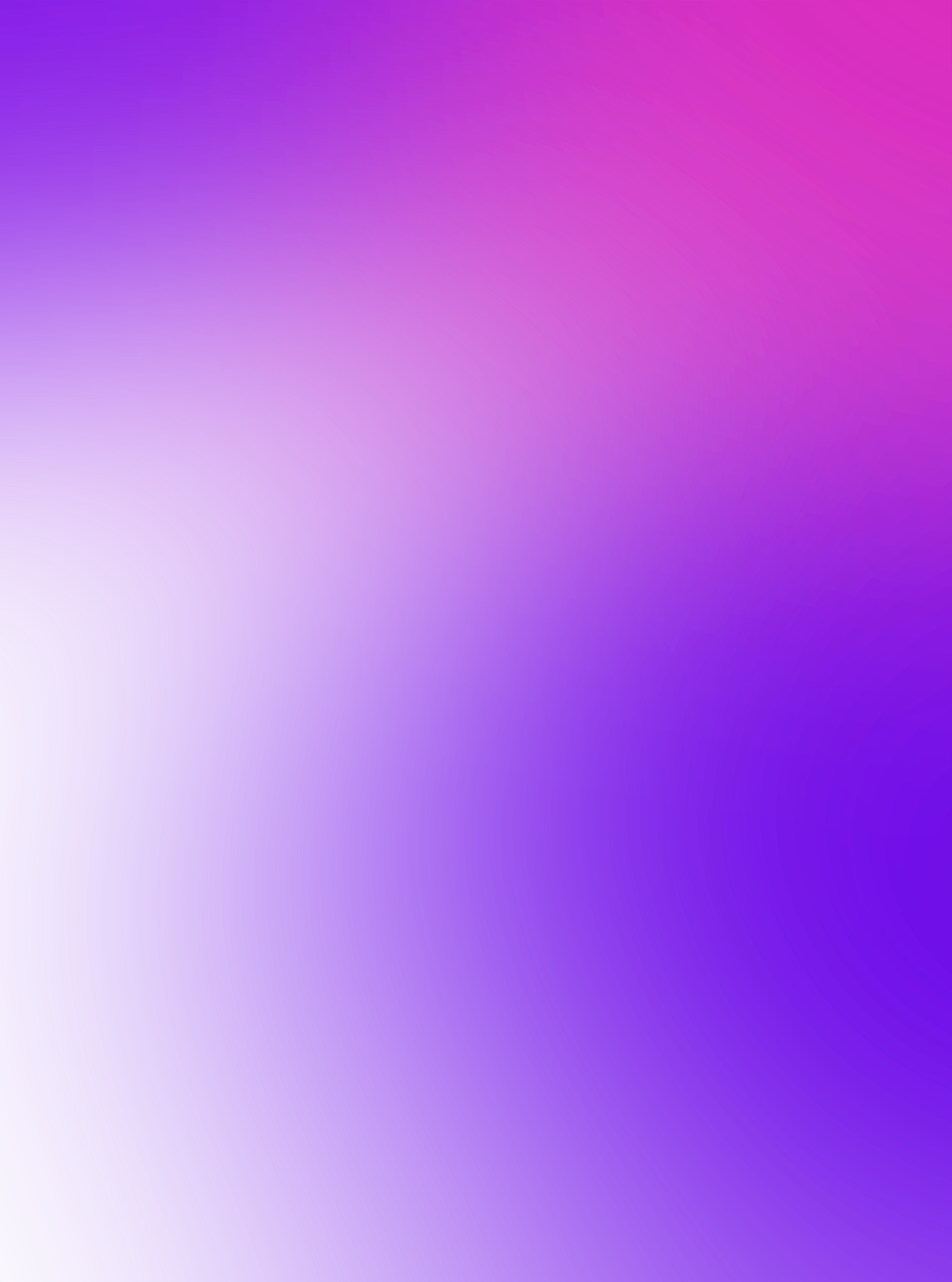 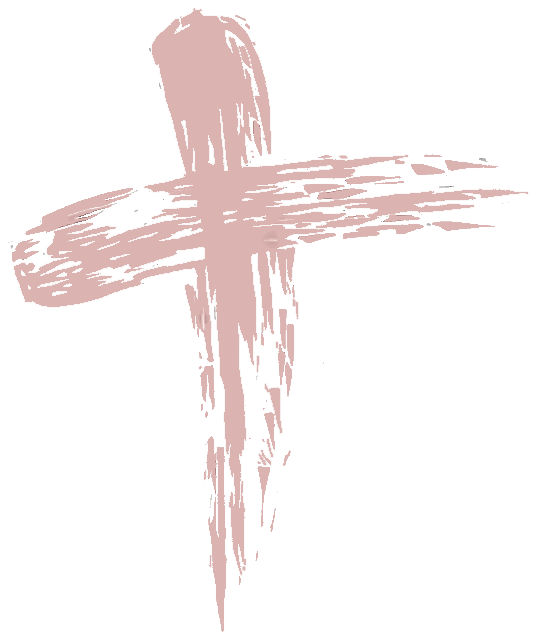 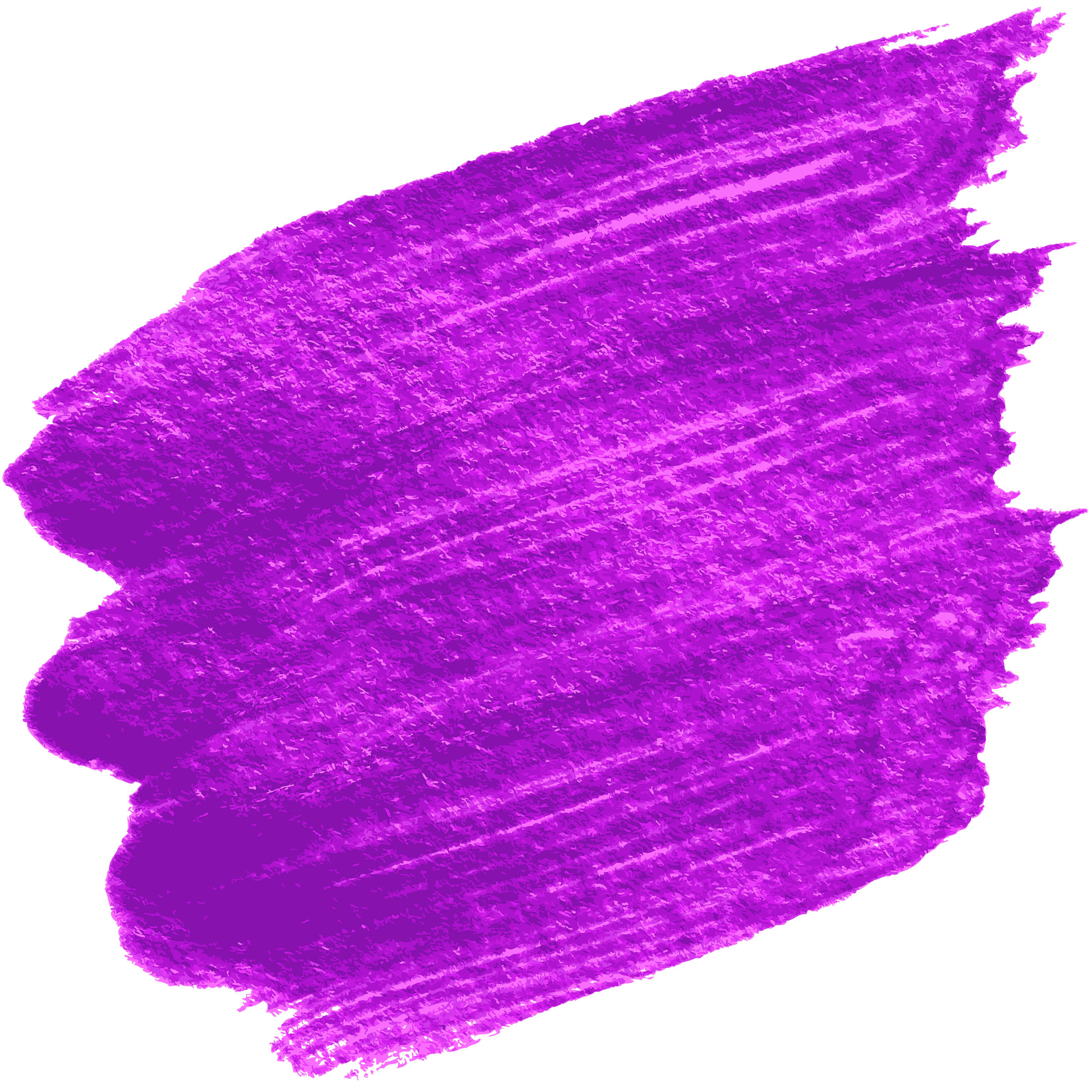 The  Sacrament 
of 
Penace
Acknowledging my own weakness and the part it plays in my broken relationship/s
 is the first step.  
Humbly going before Jesus to ask for forgiveness is another.
Personal Reflection 
What is my weakness that is at the heart 
of this broken relationship?